МБОУ «Верхнеушминская начальная школа – детский сад»
Проектная работа по математике на тему «Меры длины»
Учитель нач. кл. – Миронова И.В.
Введение
Актуальность             Вопрос о значимости единиц измерения всегда актуален, так как метрология всегда находится в центре внимания человеческой деятельности. Поэтому именно эта тема нас заинтересовала, появился интерес к истории математики, к истории нашей Родины
 
 Гипотеза.           Мы предполагаем, что старинные меры длины утратили свою значимость  по причине своей неточности и были   заменены на единицы измерения, принятые во всём мире. 
 
Методы исследования:
-подумать самостоятельно, что мы знаем о современных и старинных мерах длины;
-изучить специальную литературу;
-найти ответы на вопросы с помощью  сети Internet;
-провести опрос одноклассников, родителей, учителей;
-понаблюдать за тем, с помощью чего люди измеряют длину в настоящее время;
-провести эксперимент: попробовать измерить длину предметов, используя старинные и современные единицы измерения.
Цель проекта: выяснить, какие меры длины существовали на Руси в старинные времена и почему не используются в настоящее  время.
Задачи проекта:
1. -уточнить, какими мерами длины пользуются в настоящее время; 
 2. -выяснить, какие меры длины существовали в старинные времена на Руси;
 3.  -выяснить, в каких литературных источниках встречаются названия старинных мер длины.
4.   -выяснить, что означают пословицы, поговорки, шутки, фразеологизмы, в которых встречаются названия старинных мер длины;
 5.  - познакомиться с задачами, в которых встречаются старинные меры длины;
 6.  -провести эксперимент с измерением длины;
 7.  -сделать выводы;
 8.  -предположить возможные пути дальнейшего исследования.
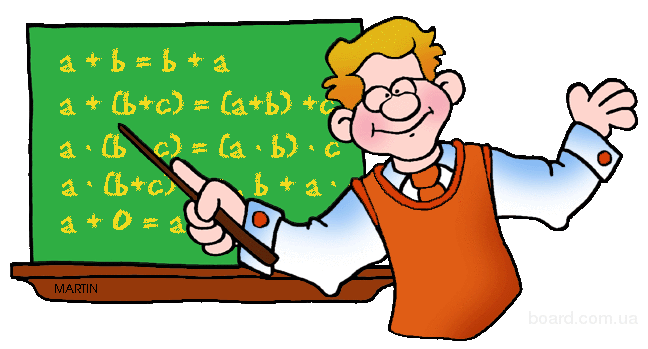 Целевая группа проекта- учителя начальных классов, обучающиеся
Участники проекта- учитель, обучающиеся начальной школы, родители
          Партнеры проекта – библиотекарь, учителя русского языка и литературы,  истории
Срок реализации проекта -2 недели
Место реализации проекта - школа
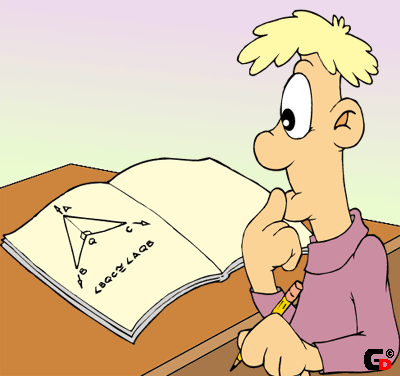 Этапы реализации проекта
Погружение в проект
Планирование деятельности
Осуществление деятельности по решению проблемы
Оформление результатов
Презентация результатов
6.   Оценка результатов и процесса проектной деятельности
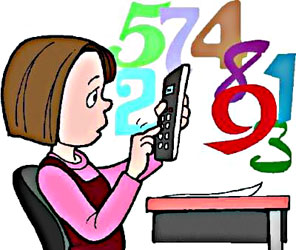 Что такое мера длины?    
 
 «Мера – способ определения количества по принятой единице. Погонная, линейная мера служит для обозначения расстояний или величины линий»
                                                  В. Даль
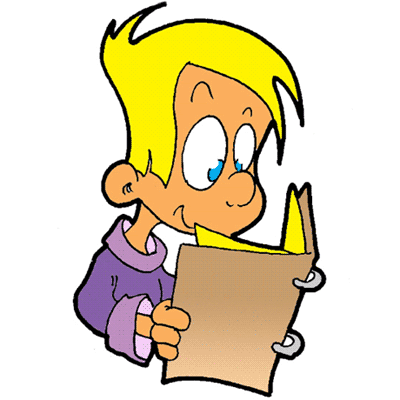 План мероприятий по реализации проекта
                          ПО ТЕМЕ: «Меры длины»
МАТРИЦА ТЕМЫ
«Старинные русские меры длины»
«Измерительные инструменты»
«Меры длины в литературе»
«Решаем… Думаем… Смекаем…»
Заключение.

Проведенная работа нам  интересна. Мы ближе познакомились со старинными  единицами измерения  длины. Выявили связь между старинными единицами длины и устным народным творчеством – пословицами, поговорками. Пословицы и поговорки коротки, но метки и выразительны. Большинство старых мер забыто, вышло из употребления, но многие из них фигурируют в литературных произведениях, исторических памятниках. Они заложены в старинных постройках, в древних рецептах лекарств и всевозможных кушаний. Меры жили, иногда старились и умирали, иногда возрождались к новой жизни. История мер – это история торговли, ремесел, сельского хозяйства и строительства, а в конечном итоге – это часть истории человечества. Подводя итог работы, пришли к выводу, что данная тема - актуальна. Как появились меры, как изменялись, что несли народам и как влияли на их жизнь? Это интересно и сегодня.
Ожидаемые результаты реализации проекта:

1. Интеллектуальное развитие и личностный рост ребёнка.               
2. Умение работать с информацией. 
3. Опыт целеполагания. 
4. Ребёнок приобрёл опыт планирования. 
5. Расширение кругозора. 
6. Развитие мышления. 
7. Развитие эмоциональной сферы. 
8. Опыт публичного выступления.
Литература
1.      Бухвало В.А. Общая методика развивающего обучения. – Рига, 2001.
2.      Бычков А.В. Метод проектов в современной школе. – М., 2000.
3.      Васильев В. Проектно-исследовательская технология: развитие мотивации. – Народное образование. – М., 2000, № 9.
4.      Джонсонс Дж. К. Методы проектирования. М., 1986. 
5.  Землянская Е.Н. Учебные проекты младших школьников // Начальная школа. 2005. № 9.
6.  Иванова Н.В. Возможности и специфика применения проектного метода в начальной школе. // Нач.школа. – 2004. - №2.
7.  Матяш Н.В., Симоненко В.Д. Проектная деятельность младших школьников: Книга для учителя начальных классов. – М.: Вентана-Граф, 2004.
8.  Новикова Т.Д. Проектные технологии на уроках и во внеучебной деятельности. Народное образование. 2000, № 8-9.
9.  Пахомова Н. Ю. Метод учебных проектов в образовательном учреждении: Пособие для учителей и студентов педагогических вузов. — М.: АРКТИ, 2003. (Методическая библиотека)
10.  Пахомова Н. Ю. Учебные проекты: его возможности. // Учитель, № 4, 2000.
11.  Пахомова Н. Ю. Учебные проекты: методология поиска. // Учитель, № 1, 2000. 
12. Романов Г. Я.Наименование мер длины. М., 1988
13. Рыбаков Б. А Русские меры длины XI – XV в.в.М.,1984
14.  Савенков А. И. Творческий проект, или Как провести самостоятельное исследование // Школьные технологии. — 1998. — № 4.
15.  Чечель И.Д. Исследовательские проекты в практике школы. Управление исследовательской деятельностью педагога и учащегося в современной школе. М., Сентябрь, 1998.
Приложения
 Приложение 1 
Критерии для оценки сформированности 
коммуникативной компетентности
Критерии для оценки сформированности 
                                     информационной компетентности
Критерии для оценки сформированности 
компетентности решения проблем
Приложение 2
Отчёт о работе над проектом (для учащихся начальной школы)
 
1. Название проекта: 
2. Почему я начал работу над проектом? 
3. Для чего я работал над проектом? 
4. Какой продукт я хотел получить? 
5. Как я работал над проектом:
 
6. Какой продукт я получил в результате работы над проектом?
7. Что нового я узнал, чему научился?
8. Мои впечатления от работы над проектом:
СПАСИБО 
         ЗА 
ВНИМАНИЕ!